АДАМ МИЦКЕВИЧ
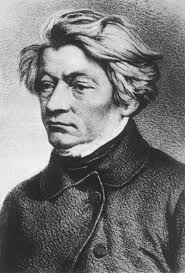 Дата рождения 24 декабря 1798
      в Новогруде
Дата смерти  26 ноября 1855
      в Стамбуле
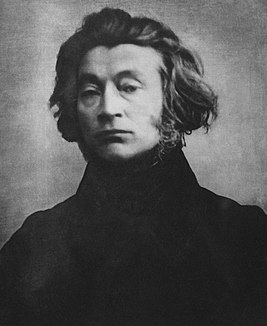 Польский поэт
Политический публицист
 Деятель польского национального движения
Философ
Переводчик
Академический преподаватель
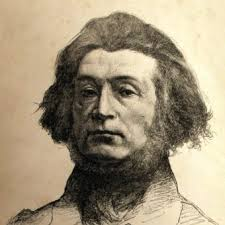 Главные произведения
Пан Тадеуш
Дзяды
Ода к молодежи
Романсы
Крымские сонеты
Редут Ордона
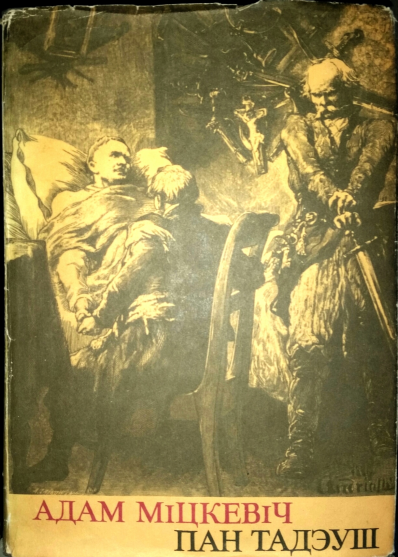 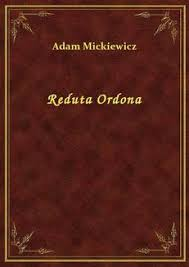 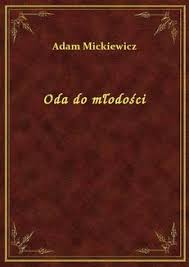 он жил в…
Париже

Вильнюсе

Новогруде
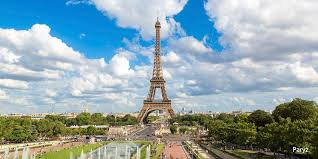 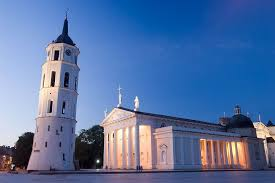